KAoA Thementag 8. Jahrgangsstufe
Workshop Berufsfelderkundung
Was willst du mal werden? Kinder wissen das, aber Schüler*innen?
Nur 56 Prozent der Schüler in Deutschland fühlen sich ausreichend über ihre beruflichen Möglichkeiten informiert. 
Von denen, die Informationsdefizite beklagen, geben 54 Prozent an, nicht zu wissen, welche Berufe gute Zukunftsauschancen haben. 
Und die Jobs, die Zukunft haben, wollen sie nicht.


Quelle: SCHULE, UND DANN?
Herausforderungen bei der Berufsorientierung von Schülern in Deutschland. 
Eine Studie des Instituts für Demoskopie Allensbach im Auftrag der Vodafone Stiftung Deutschland. Mit einem Kommentar von Klaus Hurrelmann
2
Sj 21/22
Kommunale Koordinierung Wuppertal
Auswahl ist da…
Es gibt mehr als 320 anerkannte Duale Ausbildungsberufe in Deutschland
 			
und  ca. 2000 Studiengängen nur in NRW.
 			

Wie können Schüler da einen Durchblick bekommen?
3
Sj 21/22
Kommunale Koordinierung Wuppertal
Eine Möglichkeit….
….Berufsfelderkundungen können einen ersten Eindruck vermitteln,  erste Weichen stellen…



  Foto: Pixelio
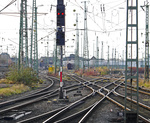 4
Sj 21/22
Kommunale Koordinierung Wuppertal
Berufsfelderkundungen
dienen dazu erste Erfahrungen mit der Berufswelt zu sammeln
knüpfend idealerweise an das Ergebnis der Potenzialanalyse an 
dauern ca. einen  Schultag 
finden in einem betrieblichen Umfeld statt 
suchen die SuS individuell in Absprache mit der Lehrkraft aus
beinhalten möglichst typische Arbeitsproben und  Informationen zu Ausbildungs- und Beschäftigungsmöglichkeiten 
sollen zu einer reflektierteren Entscheidung über das anschließende Schülerbetriebspraktikums führen.
5
Sj 21/22
Kommunale Koordinierung Wuppertal
Möglichkeiten der Umsetzung
6
Sj 21/22
Kommunale Koordinierung Wuppertal
BFE- in Betrieben
Eine Chance für die Jugendlichen
… sie sammeln erste berufliche Eindrücke
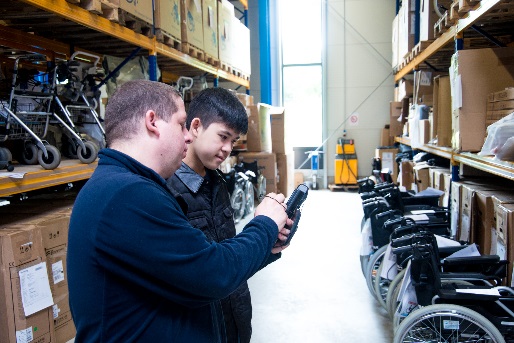 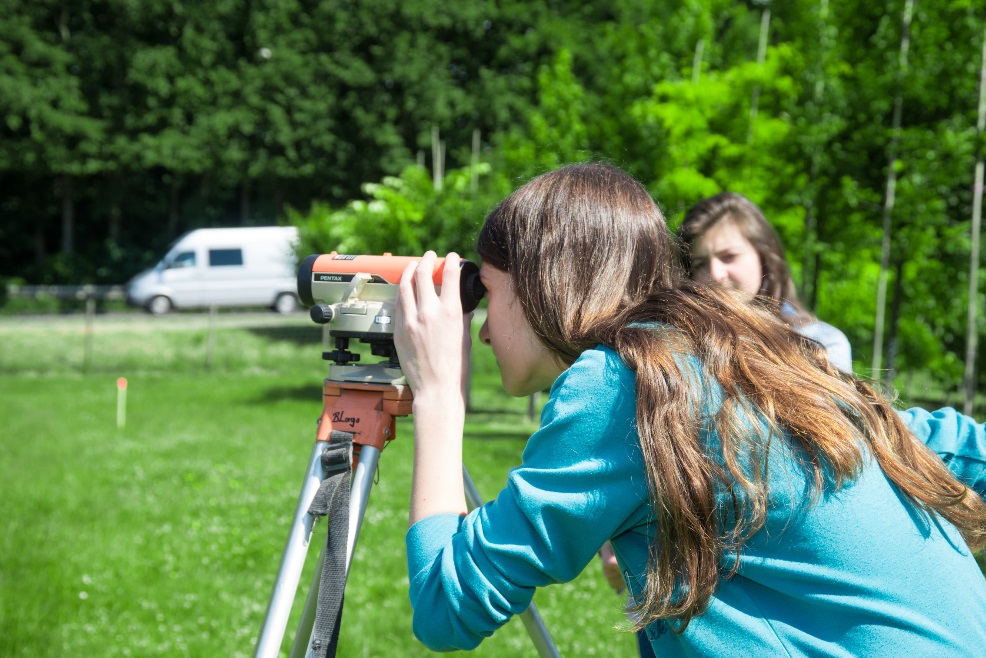 7
Sj 21/22
Kommunale Koordinierung Wuppertal
BFE- in Betrieben
….sie bekommen (meist) kleine Aufgaben gestellt – praktische  Erfahrungen
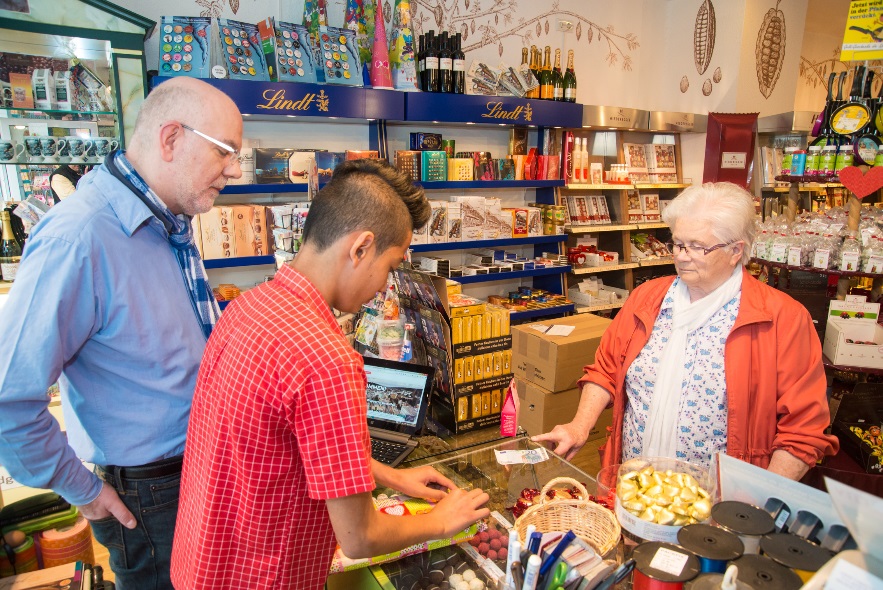 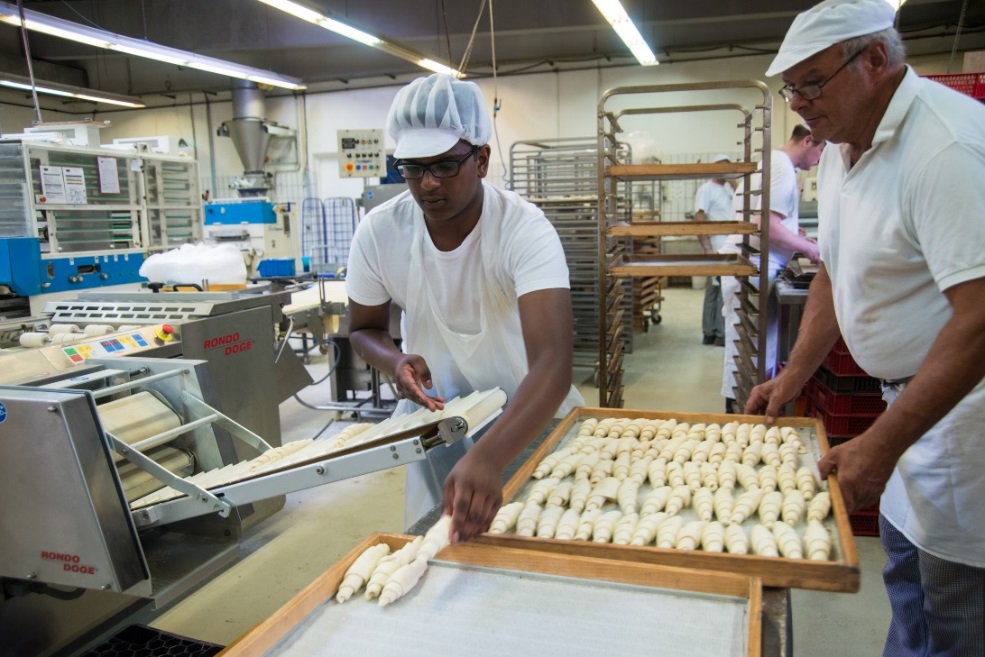 8
Sj 21/22
Kommunale Koordinierung Wuppertal
BFE- in Betrieben
….sie führen Gespräche mit Mitarbeitern und/oder Azubis – Infos aus erster Hand
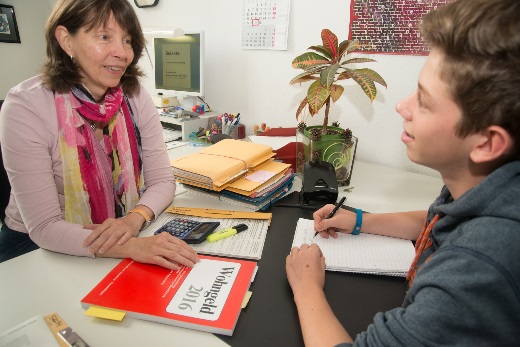 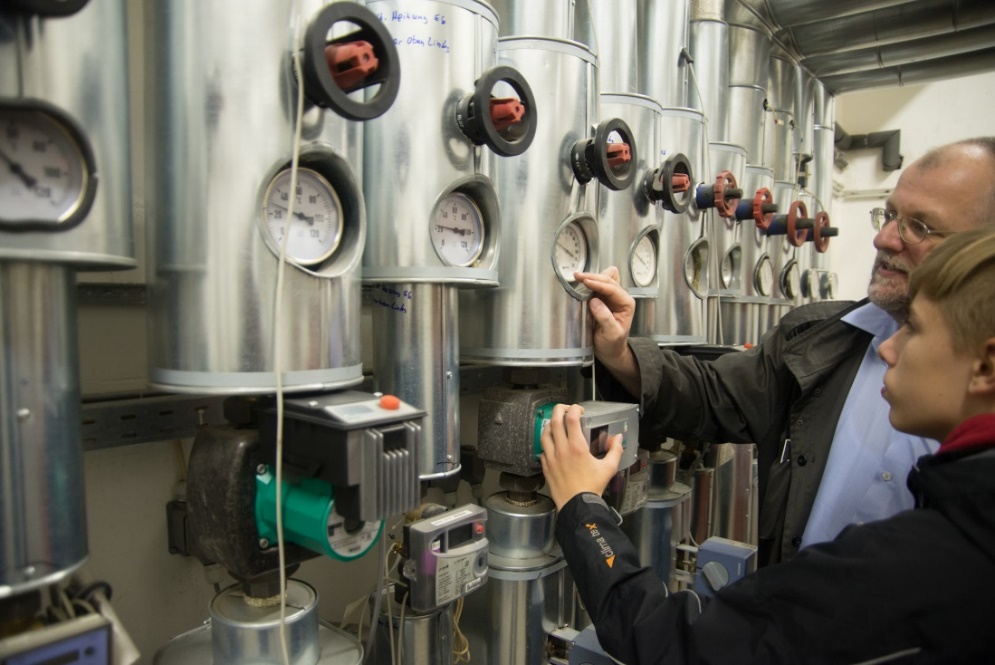 9
Sj 21/22
Kommunale Koordinierung Wuppertal
BFE- in Betrieben
… sie machen sich allein auf den Weg
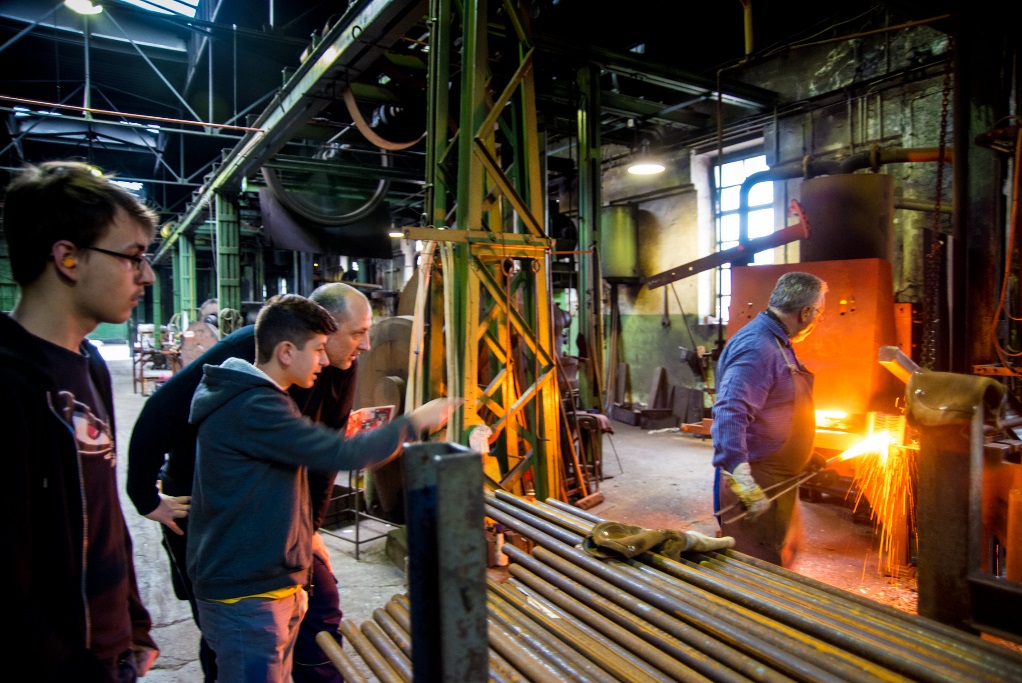 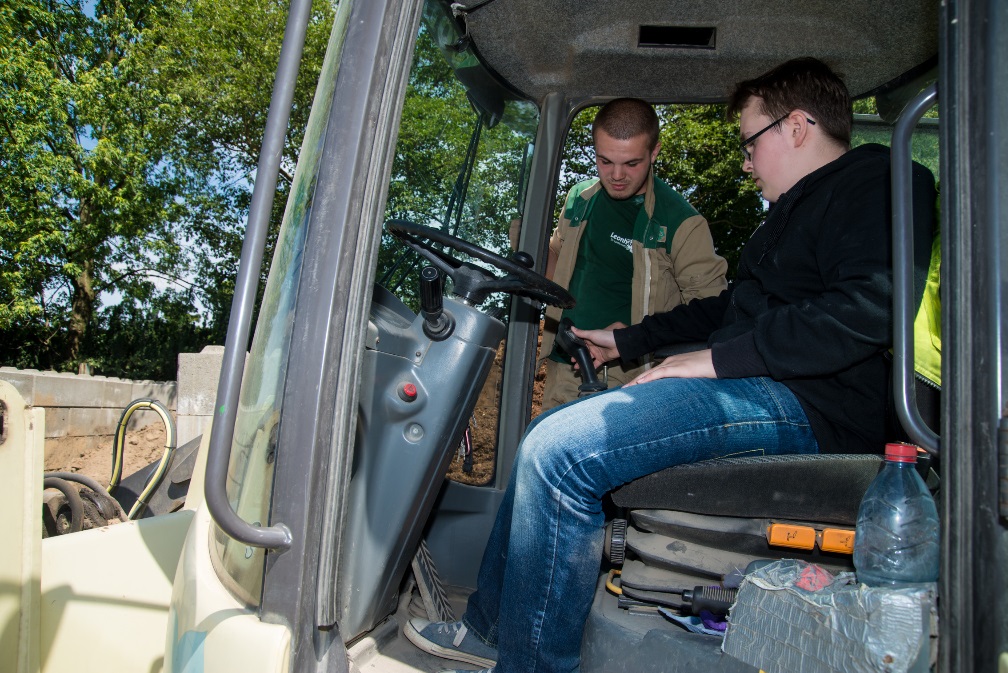 10
Sj 21/22
Kommunale Koordinierung Wuppertal
Vernetzung von Schulen und Betrieben
11
Sj 21/22
Kommunale Koordinierung Wuppertal
Orga- Hinweise zur Nutzng des Buchungsportlas
Mailadresse: www.berufsfelderkundung.wuppertal.de 

Zeitraum: Beginn drei Wochen vor den Sommerferien, Zeitspanne zwei Wochen

Schule muss registriert sein, schulspezifischen Zeitraum für die Schule festlegen, Lehrer und Klassen im Buchungsportal anlegen und (falls gewünscht) Buchungswünsche der Schüler bestätigen

Orga Hilfen: Checklisten auf Internetseite der KoKo www.schule-beruf.wuppertal.de und auf dem Buchungsportal
12
Sj 21/22
Kommunale Koordinierung Wuppertal
Wo bekommen Sie Info/Unterstützung/Material?
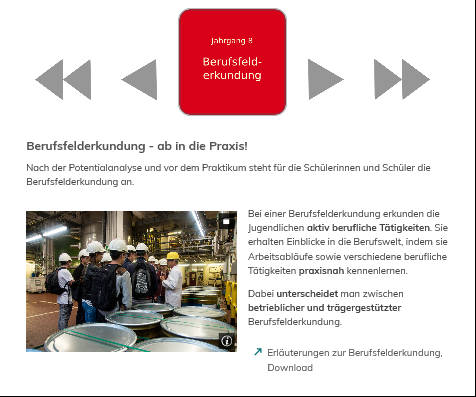 www.schule-beruf.wuppertal.de
Kachel Lehrer
Kachel Berufsfelderkundung
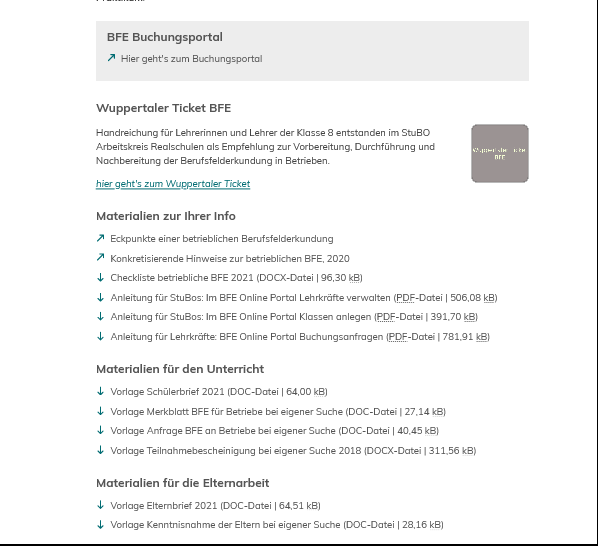 13
Sj 21/22
Kommunale Koordinierung Wuppertal
Berufsfelderkundung bei Bildungsträgern
14
Sj 21/22
Kommunale Koordinierung Wuppertal
BFE- bei Bildungsträgern- Eine Chance für Jugendliche
…..sie sammeln praktische Erfahrungen im „geschützten Raum“ eines Bildungsträgers aber außerhalb  von Schule
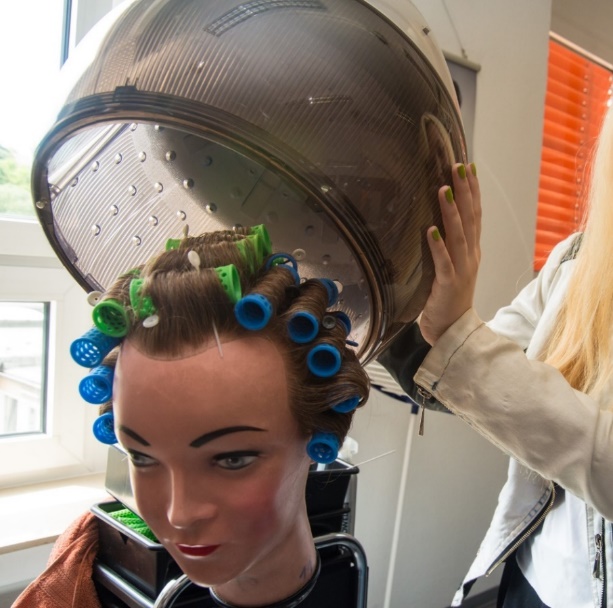 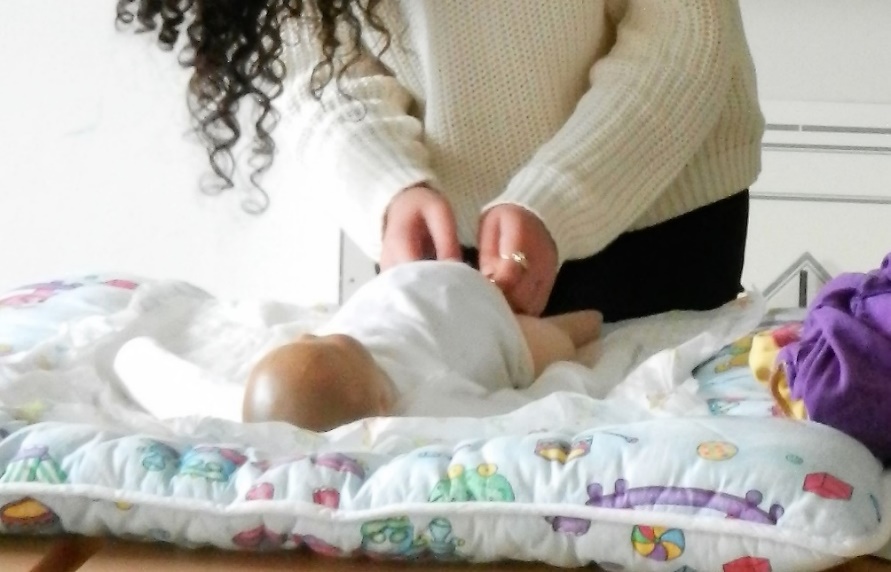 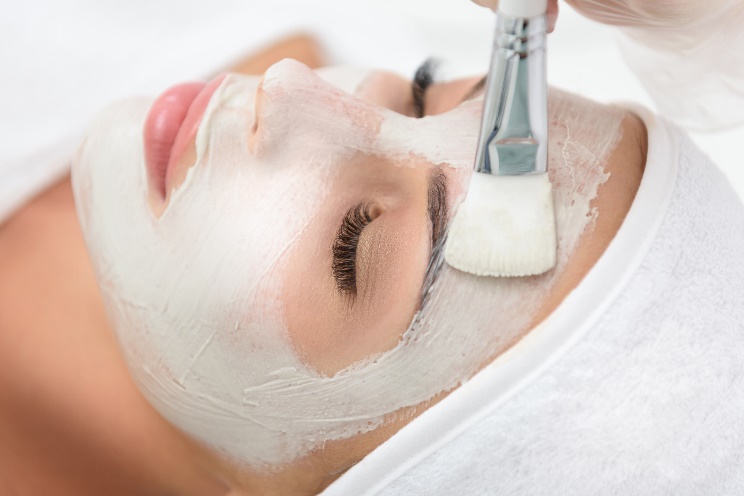 15
Sj 21/22
Kommunale Koordinierung Wuppertal
BFE-bei Bildungsträgern
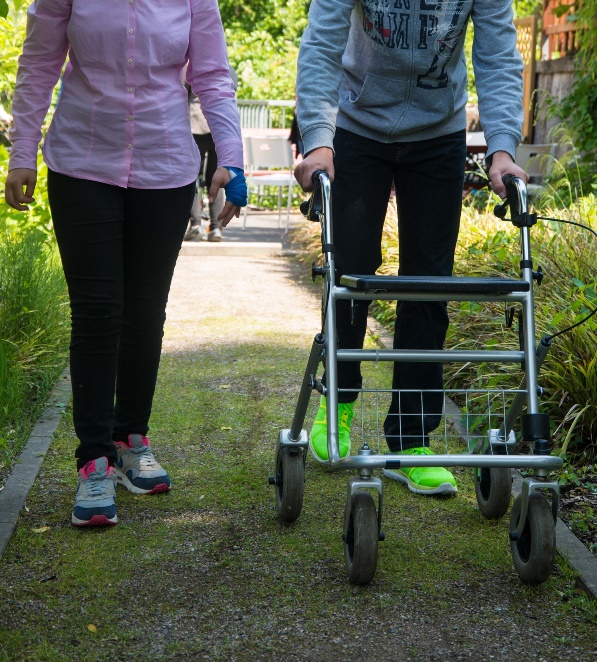 ……. sie arbeiten in kleinen Gruppen
 auch mit unbekannten Gleichaltrigen
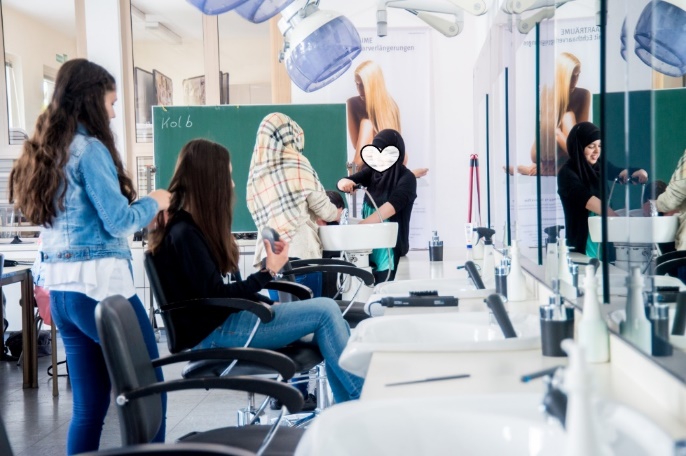 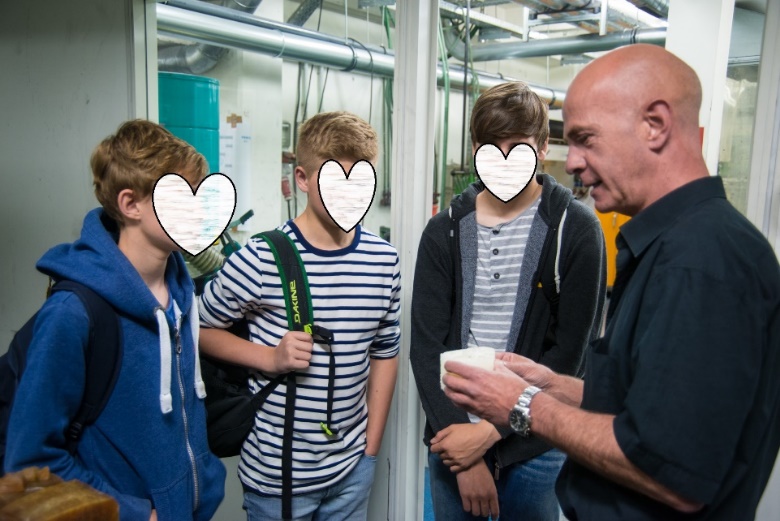 16
Sj 21/22
Kommunale Koordinierung Wuppertal
BFE-  bei Bildungsträgern
…….pädagogisch geschulte Ausbilder*innen unterstützen sie
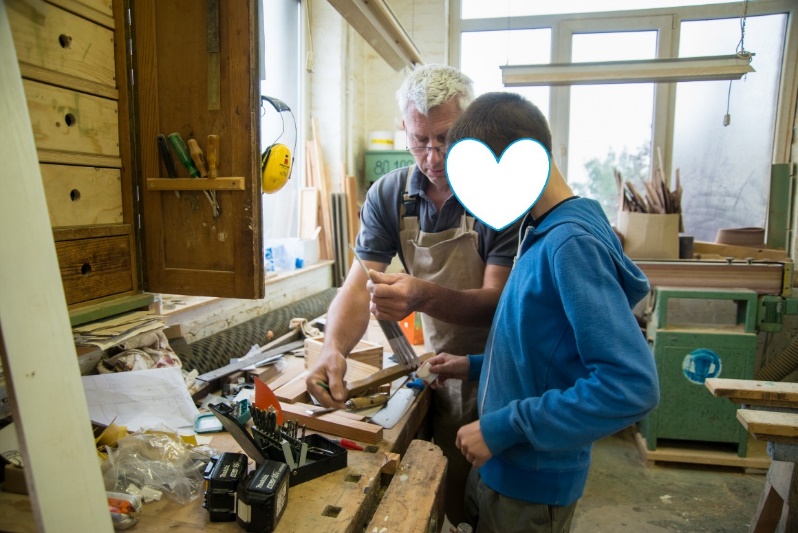 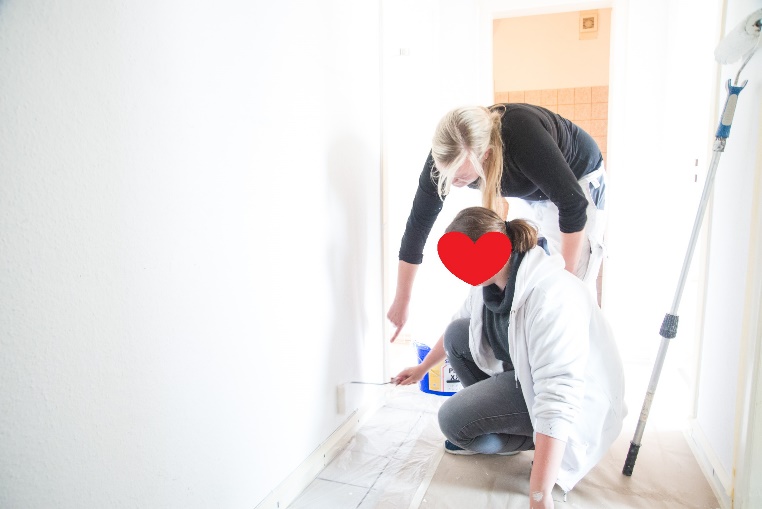 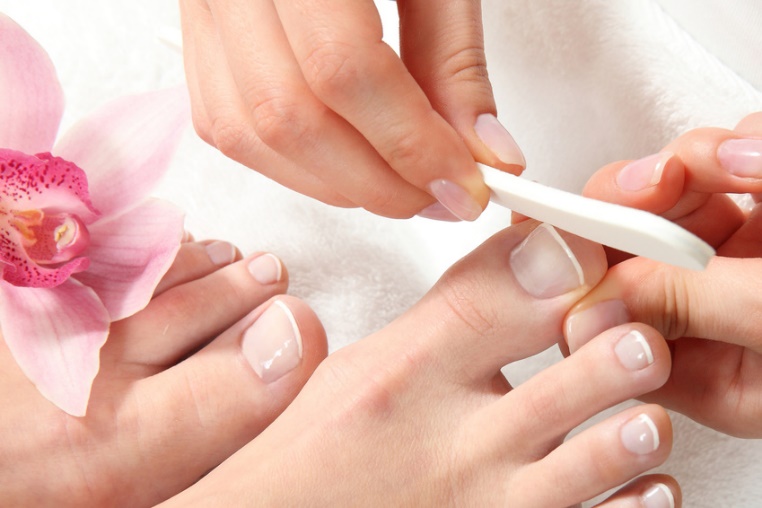 17
Sj 21/22
Kommunale Koordinierung Wuppertal
BFE -bei Bildungsträgern
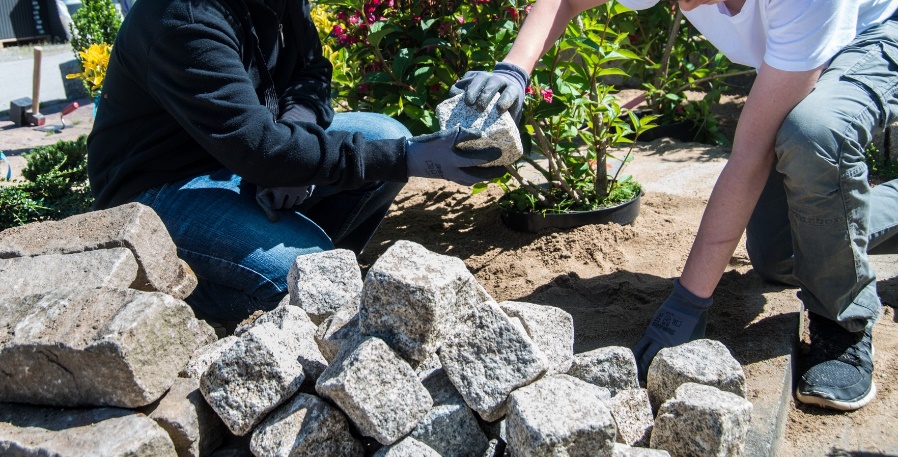 ……. sie erstellen ein kleines „Produkt“
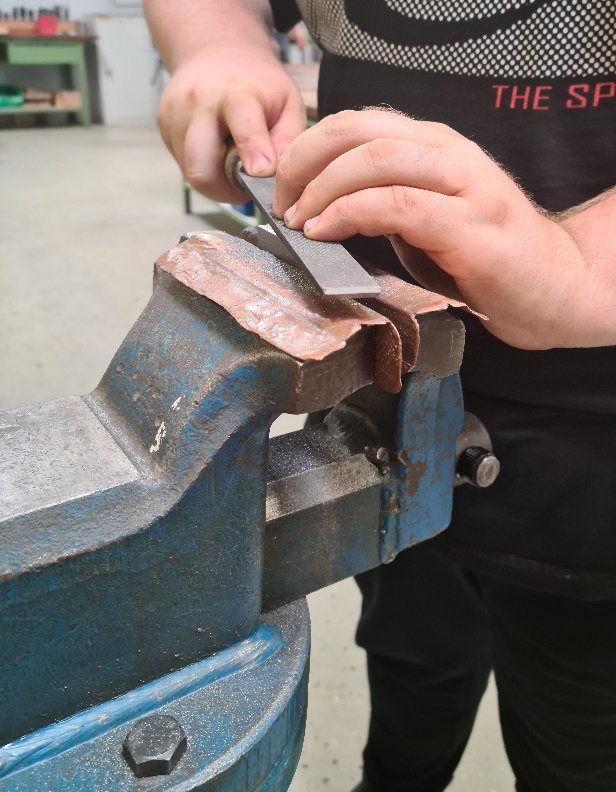 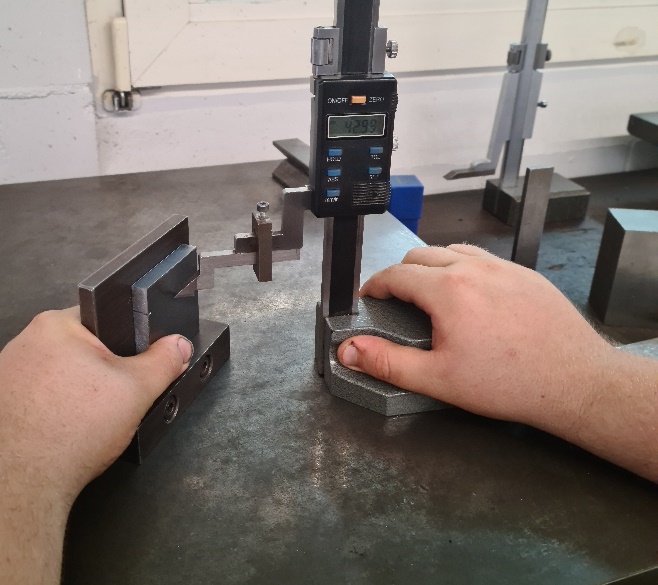 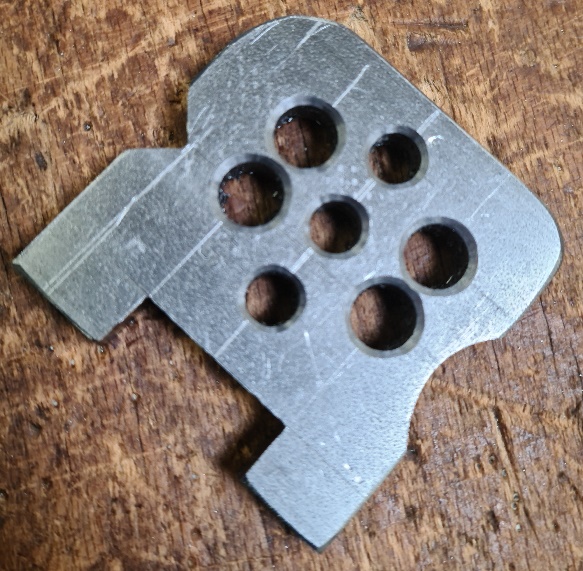 18
Sj 21/22
Kommunale Koordinierung Wuppertal
Orga-Hinweise für die Berufsfelderkundungen bei Bildungsträgern
Bedarfsermittlung/Planung
 SuS müssen an einer Potenzialanalyse teilgenommen haben.
Schule muss genaue Anzahl der SuS für die Termin- und Personalplanung der Bildungsträger nennen.
Bildungsträger nennen Durchführungszeiten, Änderungen sind beschränkt möglich.
Durchführung
Träger stellen Angebote ins BAN-Portal ein, Schule muss jeden Schüler einzeln einstellen
Schule begleitet Schüler
Achtung: nicht Erscheinen der SuS bedeutet keine Einnahmen für die Bildungsträger
19
Sj 21/22
Kommunale Koordinierung Wuppertal
Wo bekommen Sie Infos/Unterstützung/Material?
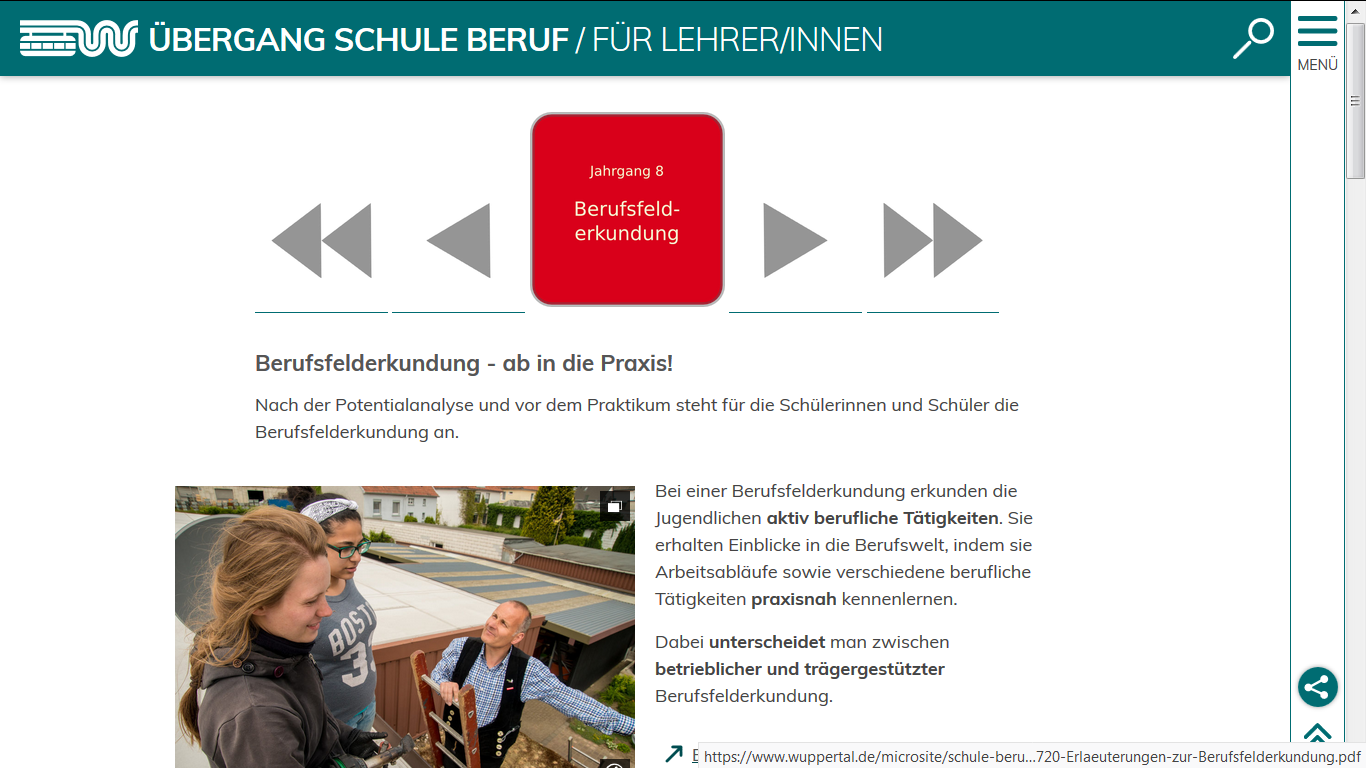 www.schule-beruf.wuppertal.de
Kachel Lehrer
Kachel Berufsfelderkundung
scrollen
Nach dem Infotext kommt ein Kasten mit Downloads
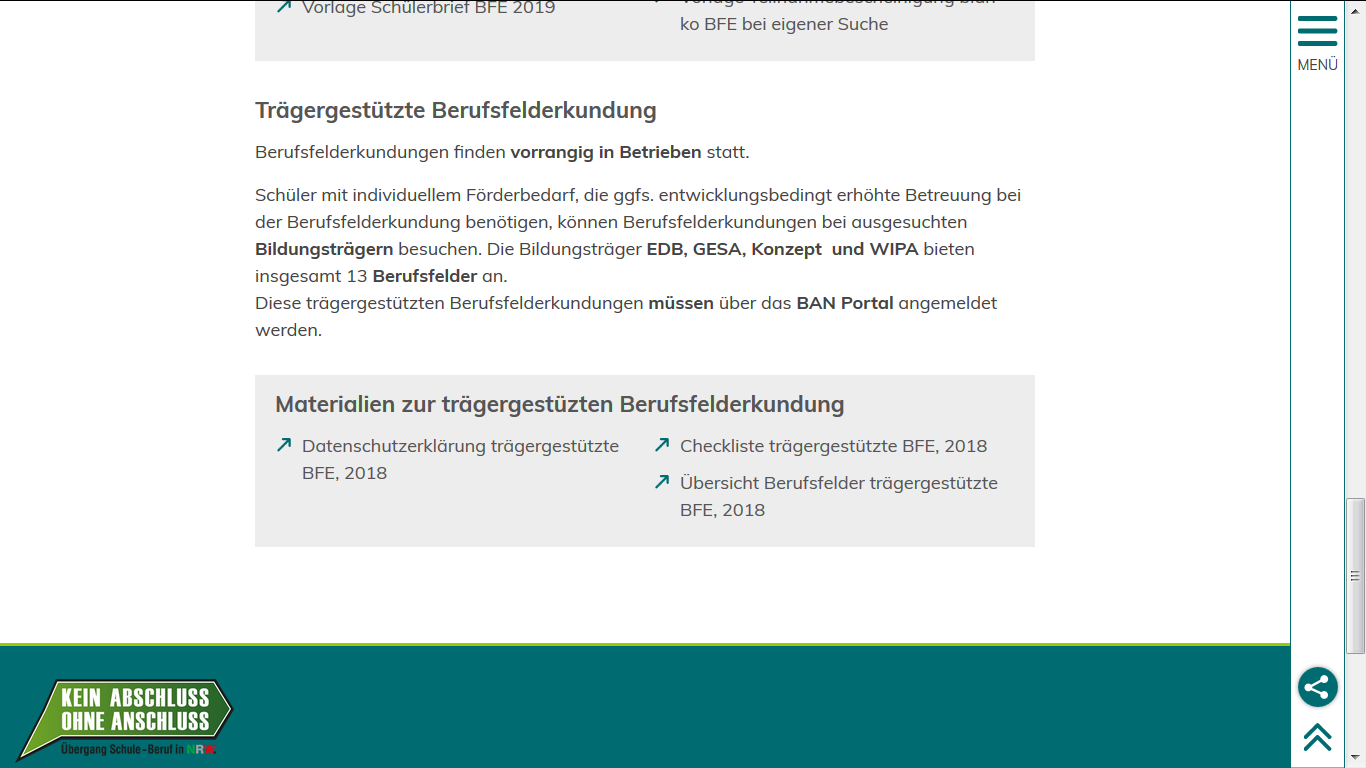 20
Sj 21/22
Kommunale Koordinierung Wuppertal
Aufbau der virtuellen Berufsfelderkundungen
Internetsete der KoKo
www.schule-beruf.wuppertal.de/Lehrer/berufsfelderkundung
1) Schüler*innen ohne  Vorstellungen, welches Berufsfeld sie interessiert
1a.) nutzen den Berufsfeldfinder des Schulministeriums
3.) informieren sich über das Berufsfeld anhand von BERUFE.TV
2 ) Schüler*innen mit  Vorstellungen, welches Berufsfeld sie interessiert
5.) Erhalten einen  Einblick in Wuppertaler Ausbildungsbetriebe über Ausbildungsfilme der Unternehmen
4.) informieren sich über die Ausbildungsberufe in diesem Berufsfeld anhand von BERUFE.TV
21
Sj 21/22
Kommunale Koordinierung Wuppertal
Bitte diskutieren Sie in Kleingruppen folgende Fragen:
Welche Durchführungsform der Berufsfelderkundung ist wohl für Ihre Schüler*innen die angemessene? In Betrieben, bei Bildungsträgern oder eine Kombination von beiden?

Welche organisatorischen Informationen brauchen Sie von wem? 

Wie können Sie die schulische Vor- und Nachbereitung in den Unterricht einbauen?
22
Sj 21/22
Kommunale Koordinierung Wuppertal
Wie gesagt….Infos finden Sie immer hier….
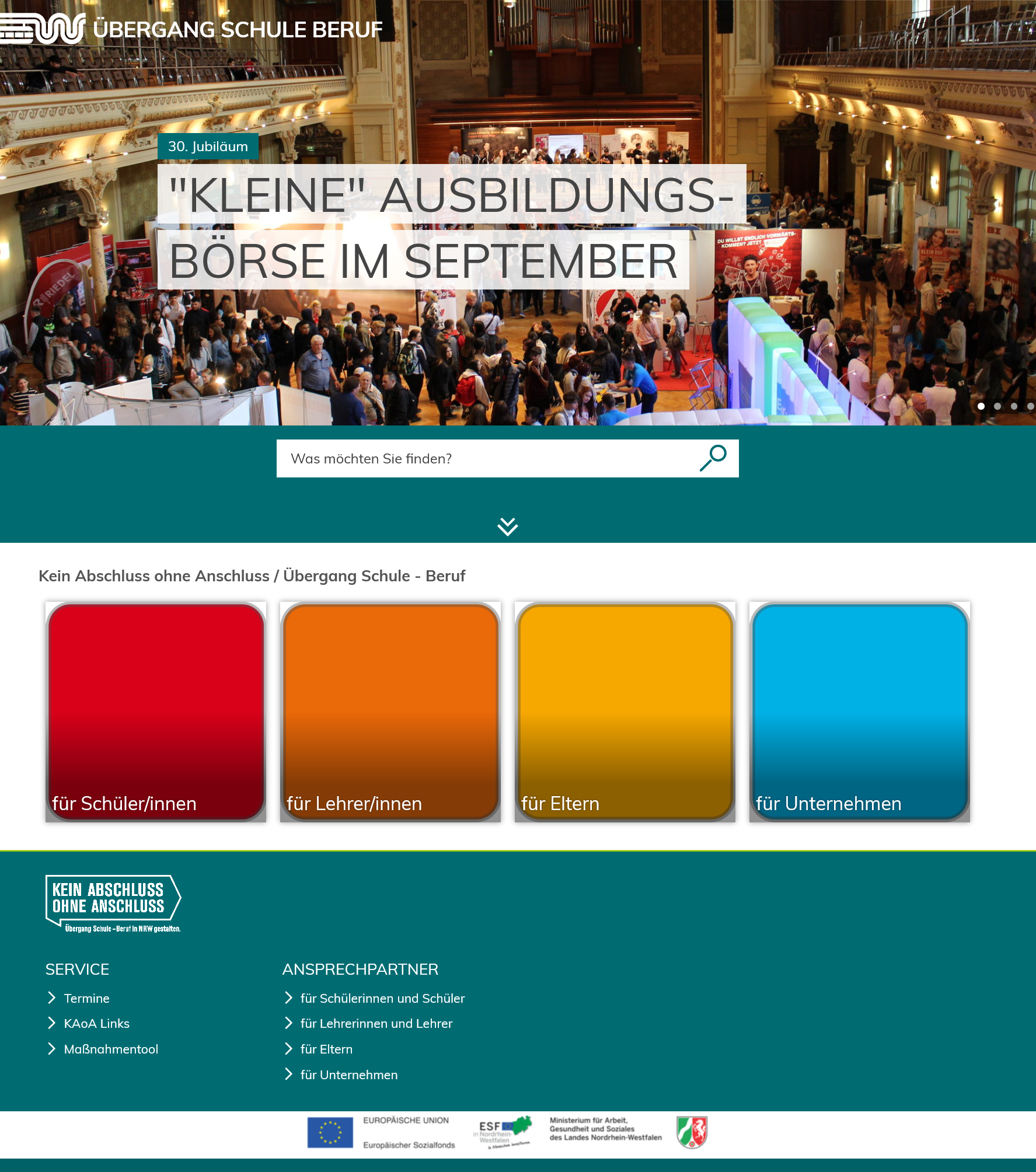 www.schule-beruf.wuppertal.de
23
Sj 21/22
Kommunale Koordinierung Wuppertal